La réduction de la nuisance sonoreen milieu urbain
[Speaker Notes: La nuisance sonore est considérée comme un probléme environnementale dans la mesure ou elle affecte le cadre de vie des citoyens]
1/ Définition du bruit:
Le bruit est un mélange de sons produisant une sensation auditive considérée comme gênante ou dangereuse .

        Il est un phénomène physique (un son), associé a une perception négative par l’individu.
La musique de l’un étant souvent le bruit de son voisin, chaque personne possède sa propre perception du bruit qui dépend de composants multiples, contextuels, personnels et culturels.
[Speaker Notes: Le bruit est également considéré parmi les problèmes environnementaux en ville, psq il affecte, il touche le cadre de vie et le bien être du citoyen.
Le bruit quand il provoque une senasation génante o dangereuse pour l santé 
C’est phénoméne physique (le son) ce sont des ondes associé a une perception négative تصور 
Quelqu’un qui habite a proximité d’une route ou il ya du trafic routier important , il est habitué]
2/ Les caractéristiques du son:
A- La fréquence: 
Exprimé en Hertz (Hz), elle correspond au nombre de vibrations par seconde.

Plus la fréquence est haute, plus le son est aigu (Sifflement), plus la fréquence est basse, plus le son est grave (grondement).
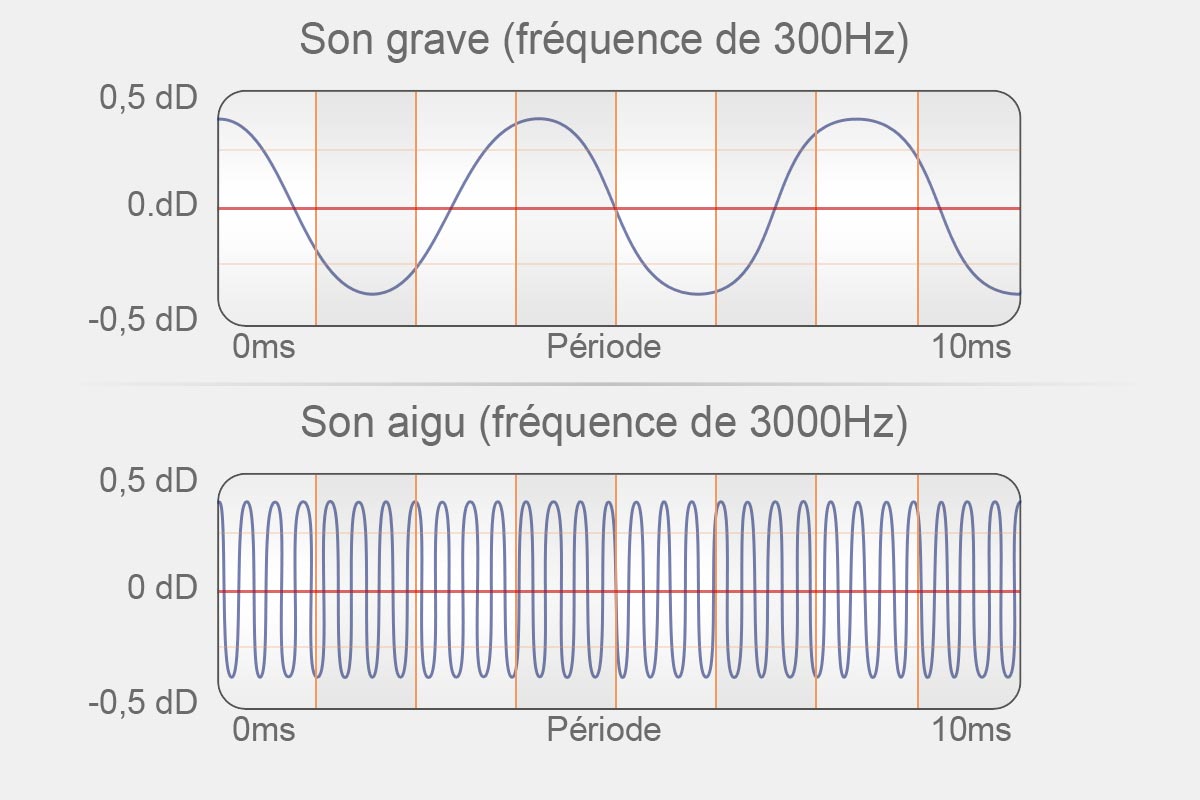 [Speaker Notes: Le son est une onde qui se propage dans l’air ou par les vibrations  d’un objet provoquant des petits variations de la pression atmosphérique, ces variations sont percues comme du bruit lorsqu’elles atteignent le système auditif.]
B- L’amplitude: 

Elle correspond au volume sonore.
Elle se calcule comme le rapport entre le niveau de pression acoustique mesuré (P) et le  niveau de pression acoustique de référence (Po)
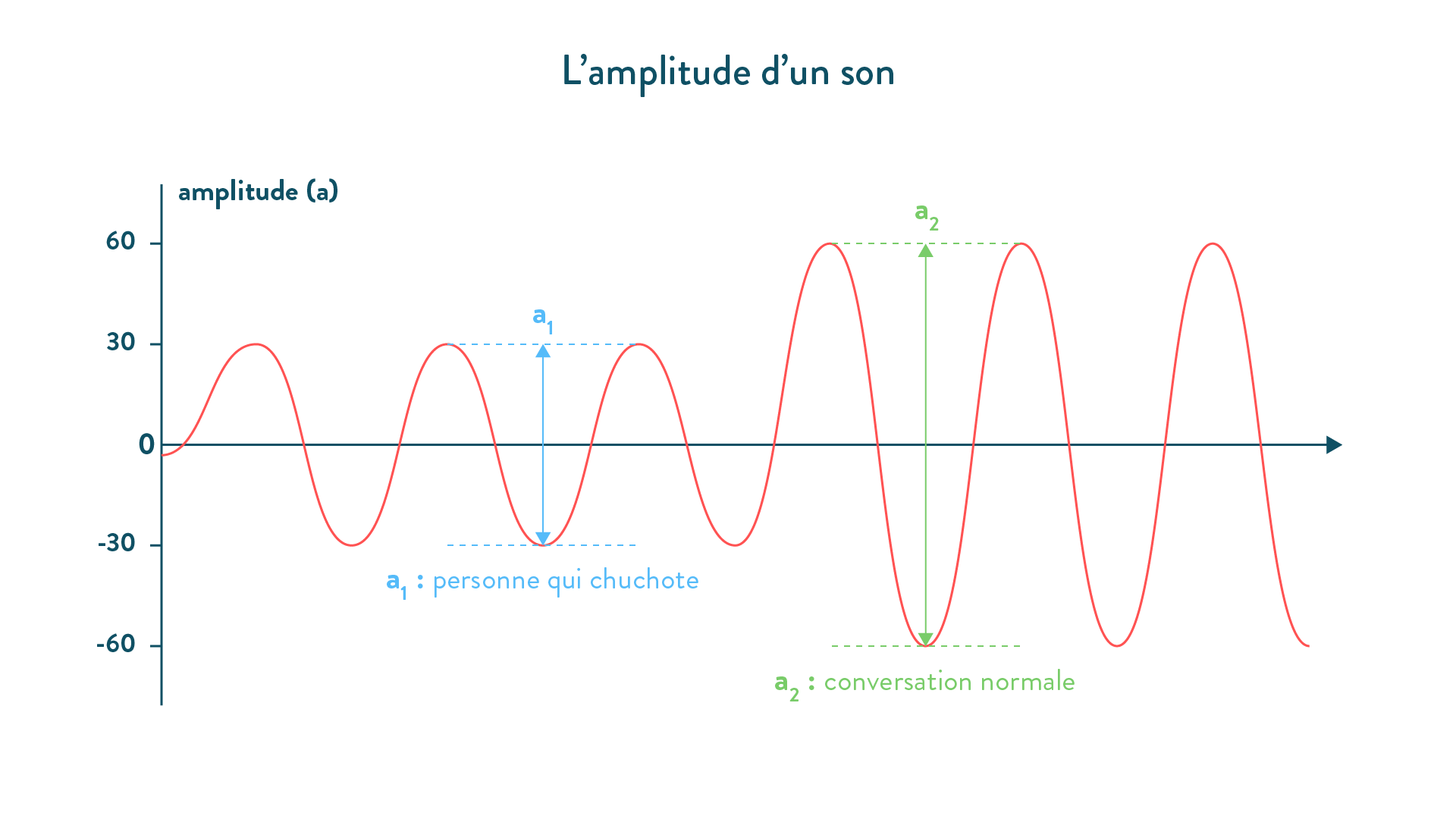 [Speaker Notes: On distingue 3 types de son selon leurs durée]
C- La durée:

        Sons continus:  Exemple: Fontaine, Chute d’eau...etc.

        Sons intermittents: Exemple: Passages successifs de trains..etc.

        Sons impulsionnels: Exemple: coup de fusil
[Speaker Notes: Impulsionnel =  مندفع]
2/ Les paramètres de la nocivité du bruit:
A- L’intensité: 

Elle se mesure en décibel (dB) a l’aide d’un sonomètre. 
0 dB correspond au minimum que l’oreille humaine peut percevoir appelé seuil d’audibilité. 
Le seuil de douleur est a 120 dB, mais l’oreille peut subir des dommages a partir de 85 dB.
B- La durée d’exposition: 

En peu d’années, un bruit intense peut provoquer des lésions auditives importantes, par contre un bruit plus faible peut entrainer des lésions identiques en un temps plus long.
Pour une même ambiance sonore , plus la durée d’exposition est longue plus les lésions auditives de l’oreille interne seront importantes.
[Speaker Notes: La succession des expositions professionnelles (Discothéques, Concerts, Baladeurs…etc) augmente la durée d’exposition, donc le risque de lésions auditives
L’amplitude détermine l’intensité du son, l’amplitude est une explication physique de l’intensité.]
C- Association avec les vibrations:

L’effet traumatisant du bruit augmente lorsque les vibrations sont simultanément associés.
[Speaker Notes: Plusieurs sons associés]
3/ Classe des bruits dans l’environnement:
A/ Bruit intérieurs aux bâtiments: 
        Les bruits aériens: Bruits de voix, Appareils d’éléctroménager, Instruments de musique…etc.
        
          Les bruits d’impact (de choc): bruits de pats, déplacement de meubles, chutes d'objets…etc.
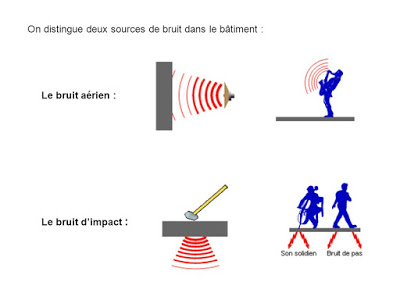 [Speaker Notes: Le bruit affecte la qualité de vie psq il concerne le plan individuel]
B/ Bruit du trafic routier:

        Bruit mécanique: Sources de bruit liées au groupe motopropulseur (moteur, les essieux) tout élément qui assure le mouvement d’un véhicule. 

        Bruit lié au roulement et contact pneu-chaussée: (ce bruit devient prépondérant au-dela de 50 Km/H) 


        Bruit aérodynamique:  le son produit par le mouvement de l'air autour d'un objet en mouvement, comme une voiture ou un avion. Il peut être entendu à grande vitesse.
[Speaker Notes: Prépondérant= بارز e roue va se manifester sous la forme d'un grondement sourd qui va s'amplifier au fur et à mesure que votre véhicule prend de la vitesse. Tendez l'oreille dans les virages.]
C/ Les bruits d’origine industrielles ou de chantier:
Ce bruit émerge beaucoup plus la nuit lorsque les autres activités diminuent en particulier le trafic routier. 

Le bruit d’origine industrielle trouve souvent son origine dans l’utilisation de nombreuses machines et équipements (moteurs, ventilateurs…..etc) ou bien des bruits liés aux modes opératoires (chutes d’objet, ouverture des portes, marteau piqueur) 

Ce type de bruit d’origine industrielle et de chantier se caractérisent par des caractères intermittents, discontinus ou imprévus qui ajoutent a la gène.
D/ Bruits lié au transport par voies ferrées:

Ils sont principalement des bruits de roulement (contact roue/rail des transport ferroviaires 

E/ Bruits liés a des activités festives et sportives: 

Activités de concerts, les circuits automobiles, les stades de foot…etc.
4/ Les niveaux sonore
5/ L’échelle de bruit
L’échelle du bruit s’étend de 0dB (seuil d’audibilité) a 120 dB (seuil de la douleur)
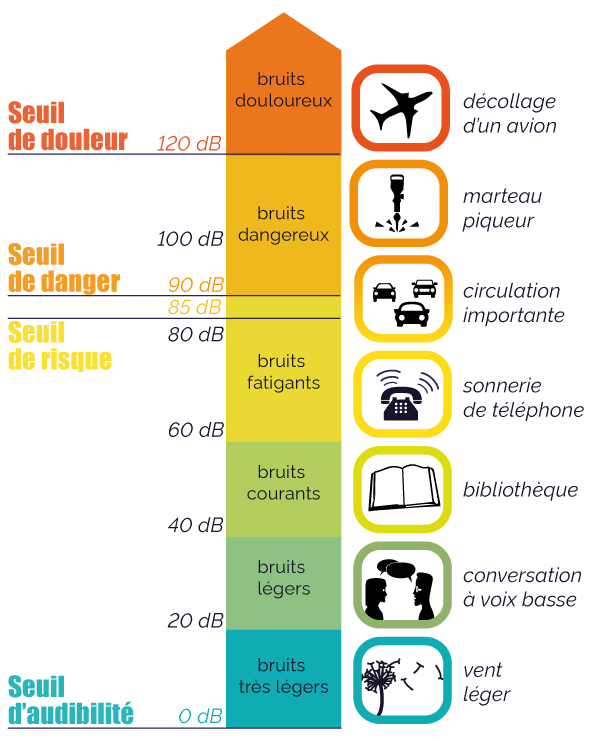 6/ Effets sur la santé:
Perturbation du repos et du sommeil
Déficit auditif
Effets sur la santé mental et sur les performances
Effets psychophysiologiques
[Speaker Notes: Effet auditif est généralement rencontrés chez les professionnels, généralement un bruit dans l’environnement ne cause pas un déficit auditif
Effets psycho-physiologiques des effest cardiovasculaires, augmentation de la tension artérielle (la personne qui subit le bruit devient de plus en plus stressé
 et cela provoque de la tension artérielle)
le bruit peut compromettre l’exécution de tâches cognitives..]
7/ Effet sur l’environnement:
Dysfonctionnement de l’écosystéme
Dépréciation du bâti, fragilisation socio-économique
Effets sur la qualité de vie
[Speaker Notes: Un bruit fait fuir des oiseaux et des etres vivants 
Dépréciation , diminution de la valeur d’un logement par exemple ou bien d’une entreprise, d’un lieu de travail
La qualité de vie]
8/ Focus sur le bruit routier:
8-1/ Paramètres  influençant l’émission sonore d’une route:

A/ la vitesse du véhicule: plus elle augmente plus bruit généré est important.
B/ Le type de véhicule:
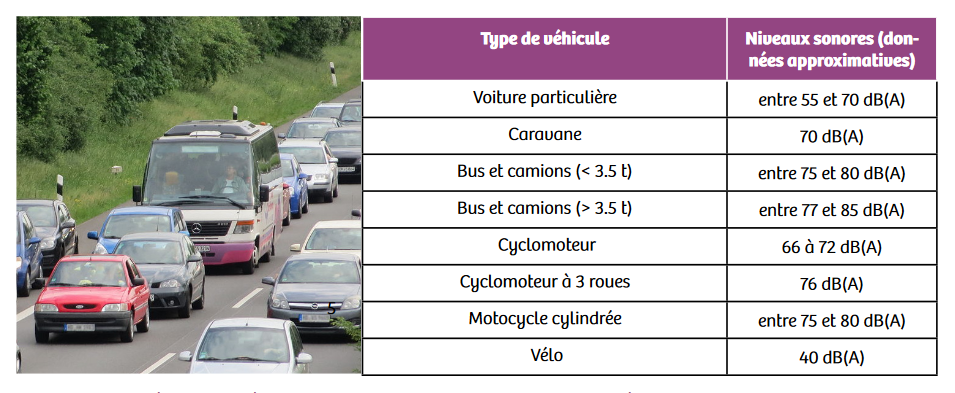 Voiture éléctrique
C/ Le débit des véhicules:
Les lois physiques et physiologiques liées au bruit imposent une arithmétique particulière.

En effet, l’addition de 2 niveaux sonores ne se fait pas de la même manière que l’addition de 2 nombres classiques: 60 dB + 60 dB ne font pas 120 dB
Exemple: Deux sources sonores de la même intensité
Lorsqu’une source sonore est multipliée par 2, le niveau augmente de 3 dB
60 dB + 60 dB = 63 dB (et non pas 120)
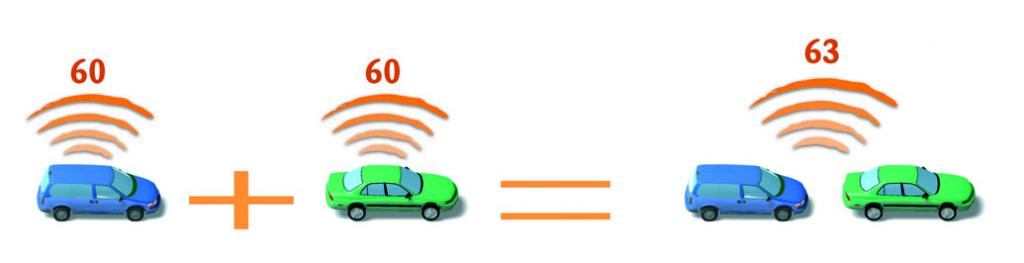 Ceci revient a dire que si le trafic routier diminue de moitié, le gain acoustique est de 3 dB
Dix sources sonores de la même intensité
Multiplier par 10 la source de bruit revient a augmenter le niveau sonore de 10 dB, ce qui correspond a un doublement de la sensation auditive.
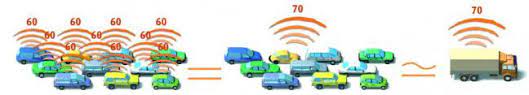 En conséquence, il faudrait diviser par 10 le trafic routier pour réduire diviser par 10 le trafic routier pour réduire de 10 dB le niveau sonore d’une rue, a condition que la vitesse des véhicules soit la même.
9/ Mesures et indicateurs du bruit:
Les appareils de mesure de bruit:
A- Les exposimètres: 

Ont été conçus pour être portés par les travailleurs contrôlés et sont donc recommandés pour les mesurages d’exposition sonore. Leur emploi est notamment indispensable lorsque les postes sont très mobiles ou lorsqu’un mesurage de logue durée ou systématique est requis.
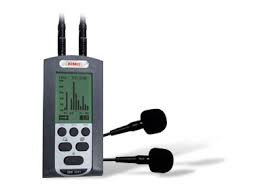 B- Les sonomètres :

Les sonomètres intégrateurs peuvent être utilisés si les postes de travail sont fixes et situés dans des bruits ambiants reproductibles, car il faut respecter la distance maximale de 40 Cm entre le microphone de mesure et l’oreille du travail. Il est possible d’utiliser ce type d’appareil  lors d’une exposition sono-métrique rapide des postes de travail.
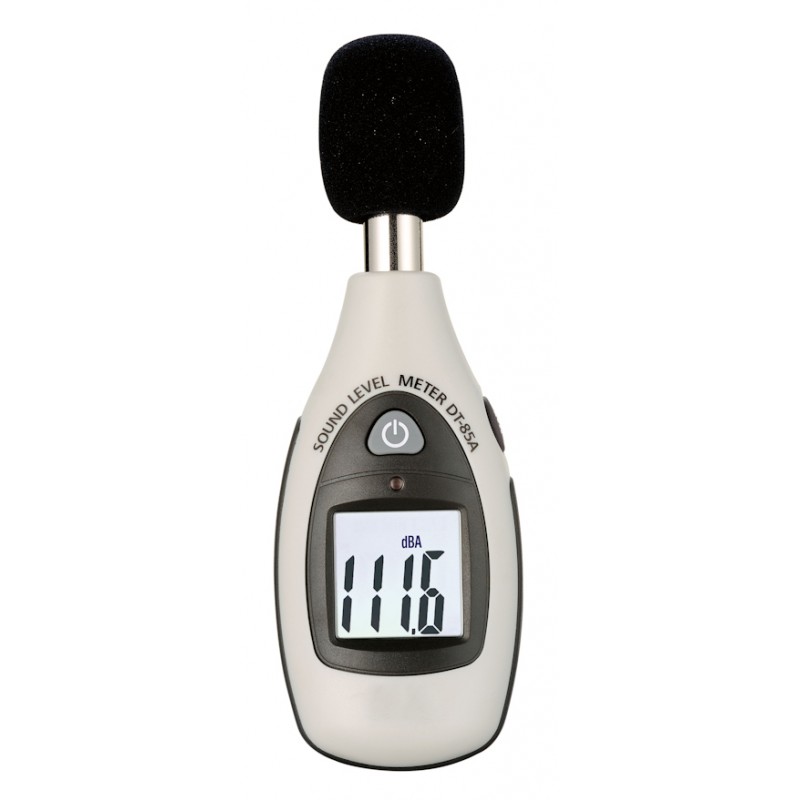 10/ La cartographie du bruit:

La cartographie du bruit est la représentation de données décrivant une situation sonore existante ou prévue en fonction d’un indicateur de bruit indiquant les dépassements de valeurs limites pertinentes en vigueur, le nombre de personnes touchées dans une zone donnée.

Elle permet de connaitre les situations a problèmes, elle aide les décideurs a préciser les priorités d’action en fonction de ces connaissances et sert a informer la population.
11/Réglementation Algérienne en matière de nuisance sonore:
En Algérie, le problème concernant les nuisances dues aux bruits a été pris en charge par les pouvoirs publics dès 1983 en promulguant      
la loi n° 83-03 du 5 février 1983 relative à la protection de l'environnement:

La loi n° 83-03 du 5 février 1983 

Article 119. Les immeubles, les établissements industriels, artisanaux ou agricoles et autres édifices, les animaux, les véhicules et autres objets mobiliers possédés, exploités ou détenus par toute personne physique ou morale sont construits, exploités ou utilisés de manière à satisfaire aux dispositions prises en application de la présente loi afin d'éviter l’émission de bruits susceptibles de causer une gêne excessive de nature à incommoder la population ou à nuire à sa santé.
[Speaker Notes: Cet article rend responsable toute personne physique ou morale lorsqu'il y a émission de bruits susceptibles de causer une gêne excessive à autrui.]
Article 120 . Lorsque les émissions de bruits sont susceptibles de constituer une gêne excessive pour la population ou de nuire à sa santé, les personnes visées à l’article 119 doivent mettre en oeuvre toutes les dispositions utiles pour les supprimer. 

Le décret exécutif n° 93-184 du 27 juillet 1993 réglementant émission du bruit, dans prend en charge les articles 119 et 120 de la loi 83-03.
 Article 2. Le niveaux sonores maximums admis dans les zones d’habitation et dans les voies et lieux publics ou privés sont de 70 décibels en période diurne (6h à 22h) et de 45 décibels en période nocturne (22h à 6h).

 Article 3. Les niveaux sonores maximums admis au voisinage immédiat des établissements hospitaliers ou d’enseignement et les aires de repos et de détente ainsi que dans leur enceinte sont de 45 décibels en période diurne (6h à 22h) et de 40 décibels en période nocturne (22h à 6h). 
Article 8. Les constructions à usage d’habitation ou à usage professionnel sont conçues et réalisées en tenant compte de la qualité acoustique des murs et des planchers
[Speaker Notes: Cet article oblige les responsables de bruits gênants à mettre en oeuvre toutes les dispositions utiles pour les supprimer.]
La loi n° 03-10 du 19 juillet 2003  
Les articles 72, 73, 74 et 75 donnent Des prescriptions de protection contre les nuisances acoustiques. 
Article 72. Les prescriptions de protection contre les nuisances acoustiques ont pour objet, de prévenir, supprimer ou limiter l'émission ou la propagation des bruits ou des vibrations de nature à présenter des dangers nuisibles à la santé des personnes, à leur causer un trouble excessif ou à porter atteinte à l'environnement. 

Article 73. Sans préjudice des dispositions législatives en vigueur, les activités bruyantes exercées dans les entreprises, les établissements, les entres d'activités ou les installations publiques ou privées établis à titre permanent ou temporaire et ne figurant pas dans la nomenclature des installations classées pour la protection de l'environnement, ainsi que les activités bruyantes sportives et de plein air susceptibles de causer des nuisances sonores, sont soumises à des prescriptions générales.
La réduction de la nuisance sonore en milieu urbain 

(Suite)
[Speaker Notes: La fois passée, nous sommes entré dans la réduction de la nuisance sonore, la nuisance sonore (le bruit) est considéré comme probléme environnemental psq il affecte le cadre de vie, le confort des gens et la santé des gens
Pour dire qu’il y ait une nuisance sonore, ya les caractéristiques physiques du son: la fréquence تواتر الموجات الصوتية عدد الموجات الصوتية في الثانية , le son c’est des ondes sonores, des vibrations provoquent des mouvements des molécules d’air, ce mouvement la fait que le bruit se ressent 
L’intensité (l’amplitude) حدة الصوت  mesurée en dB (sonométre)et caractérisée selon une échelle de bruit : 0-20 bruit trés léger, 20-40 bruit léger, 
La durée d’exposition, un bruit léger mais a force qu’il dure qu’il persiste, il peut provoquer une nuisance 
Ces 3 caractéristiques qui amplifient et diminue le son, ajoutant a cela la perception]
11/ Techniques d’atténuation du bruit :
A/ Isoler les sources de bruit:
Faisable dans le cas ou la source du bruit est ponctuelle: industriel, artisanal, commercial, équipement et locaux sportifs ou de loisirs.
L’isolation à la source est toujours la solution la plus efficace.
Avantages: Très efficace
Inconvénients: Eventuellement couteuse
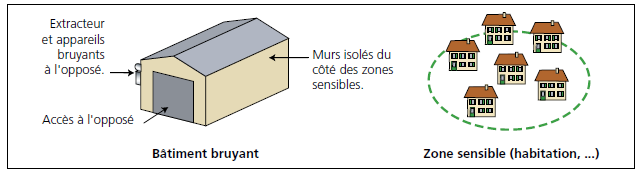 [Speaker Notes: Techniques d’isolation du bruit: tout dépend de la source du bruit ‘’ source ponctuelle’’ une idustrie, un atelier, une source linéare (le trafic routier)]
B/ Isoler le bâtiment exposé au bruit:
Pour obtenir un confort acceptable à l’intérieur des lieux de vie malgré un bruit élevé à l’extérieur du fait d’une infrastructure de transport ou d’une activité bruyante
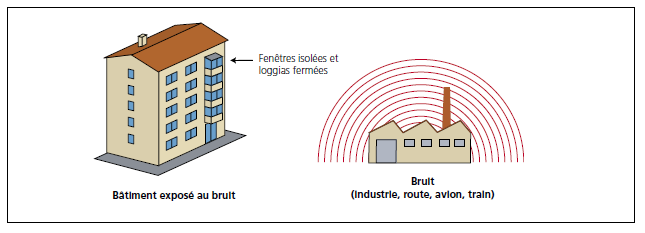 Avantages: Efficace vis-à-vis de toutes les sources, cout modéré.
Inconvénients: 
*Absence de protection des espaces extérieurs (balcons, terrasses, jardins…)
*Limitation d’ouverture des fenêtres.
[Speaker Notes: Murs de cloison, Vitrage de son…etc.]
* Techniques d’isolation:
Les fenétres double vitrage:
Les performances acoustiques des fenêtres dépendent directement du poids des vitrages.
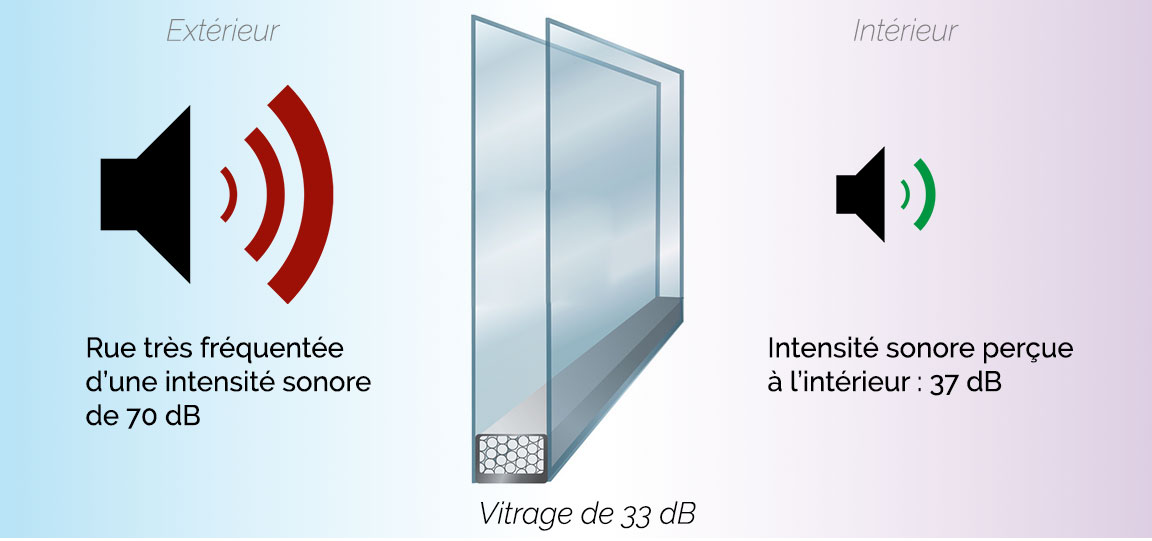 Les cloisons:
Une cloison désigne toute paroi verticale séparant les volumes intérieurs d’un bâtiment, à l’exception des murs de refend (murs porteurs intérieurs)
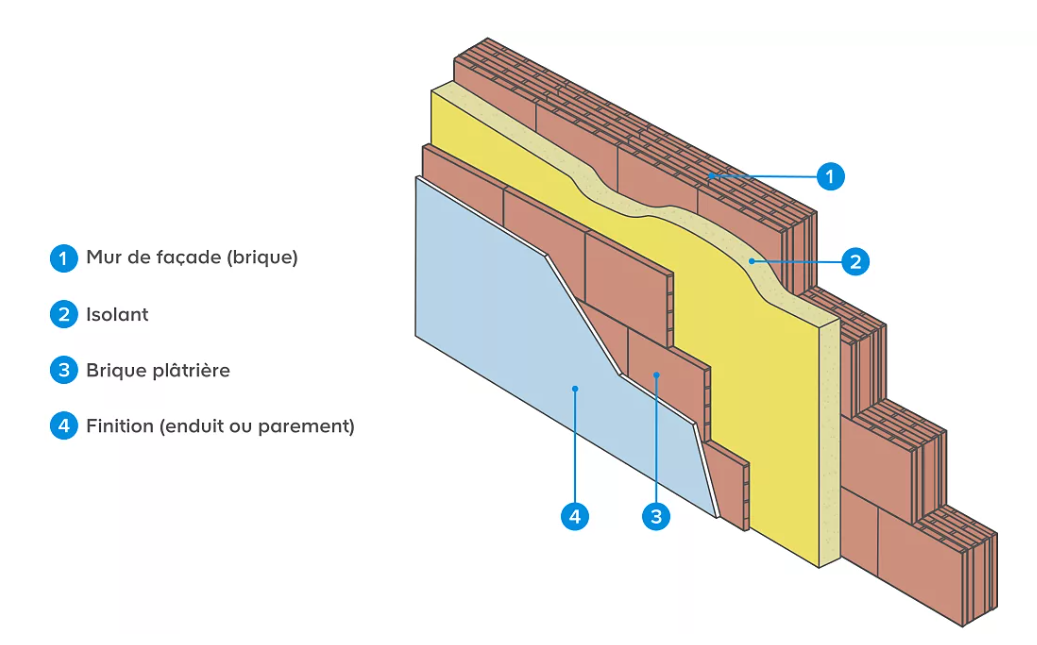 [Speaker Notes: Isolant laine de verre (الصوف الزجاجي)]
L’isolation des toitures :
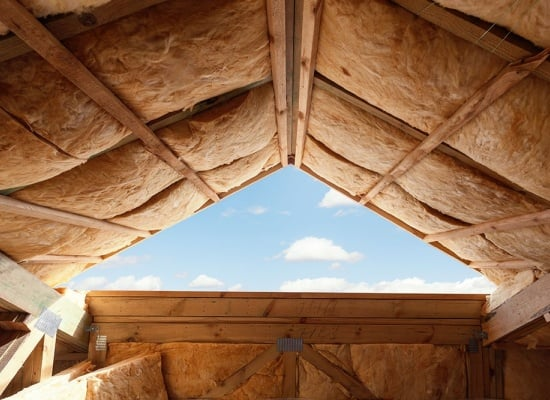 Les murs végétalisés:
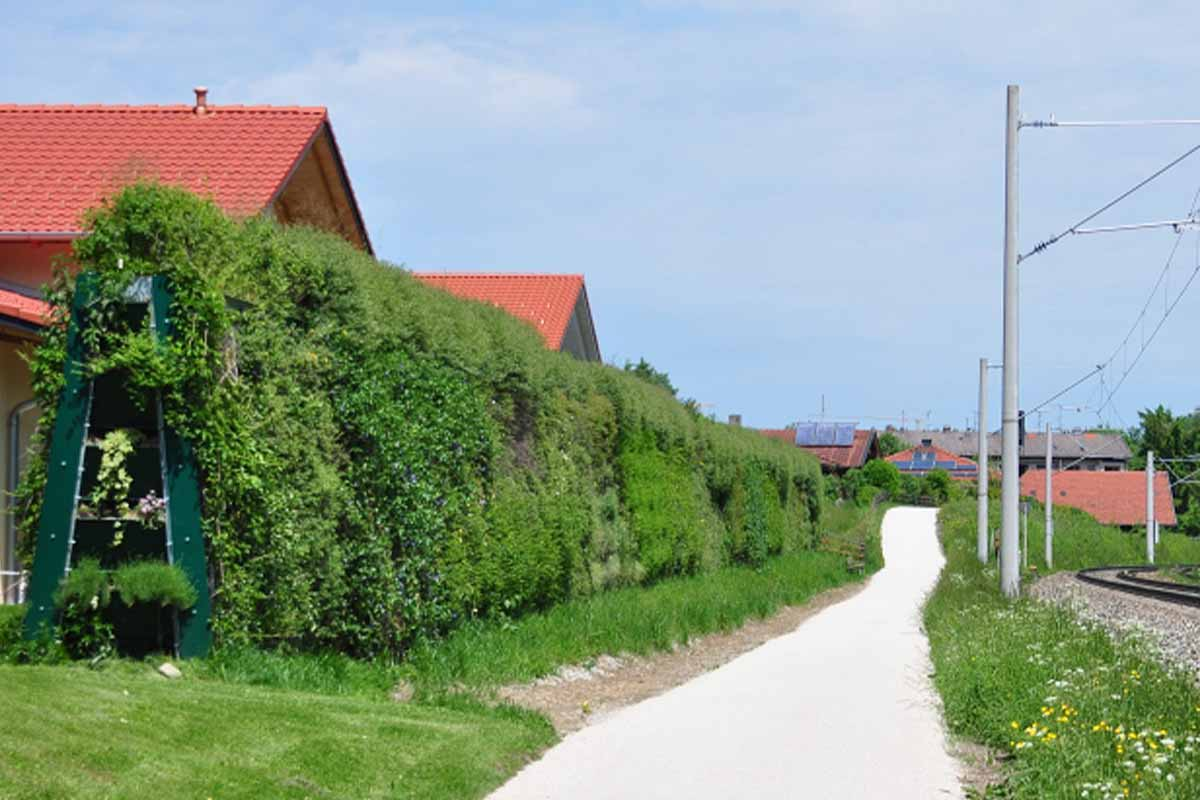 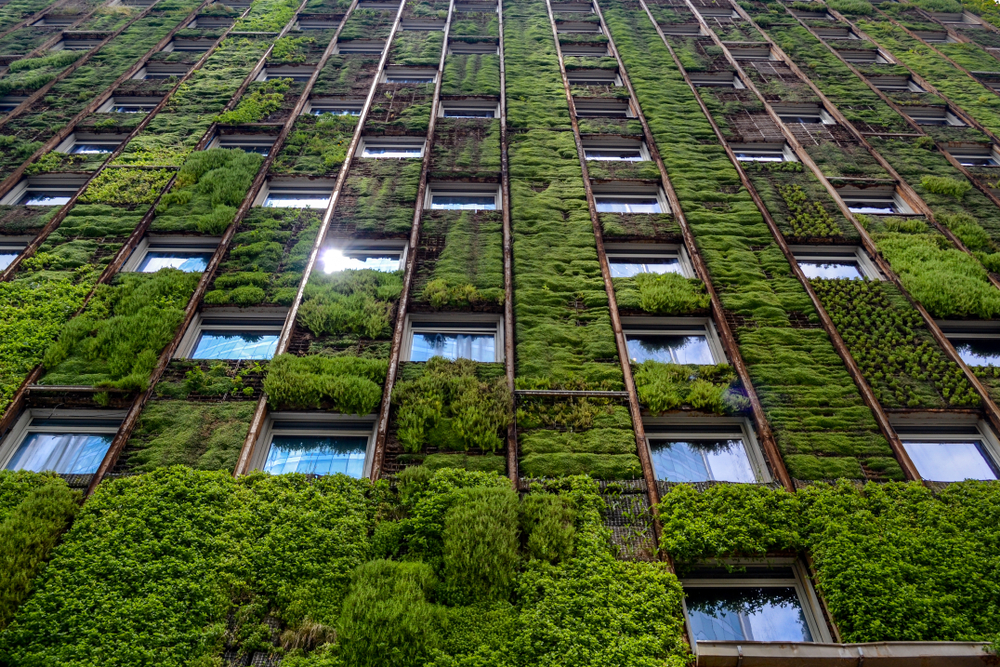 Les plantes, associées au support en béton ou en bois, agissent en faisant barrière aux bruits extérieurs.
Concrètement, elles absorbent les ondes sonores de la même manière que les matériaux isolants
Par ailleurs, le mur végétal acoustique limite les nuisances sonores en atténuant l’effet de réverbération, ce qui réduit l’écho
Protéger:
Ecrans et merlons:
L’efficacité d’un écran ou d’un merlon sera essentiellement fonction de sa hauteur, de sa longueur et de la position respective de la source et du récepteur





Une haie ou un rideau d’arbres est inefficace pour faire obstacle au bruit. Une bande forestière de 100 m de largeur pourra apporter une atténuation supplémentaire de 3 à 5 dB(A) par rapport à l'atténuation liée à la distance.
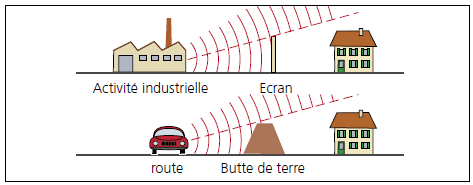 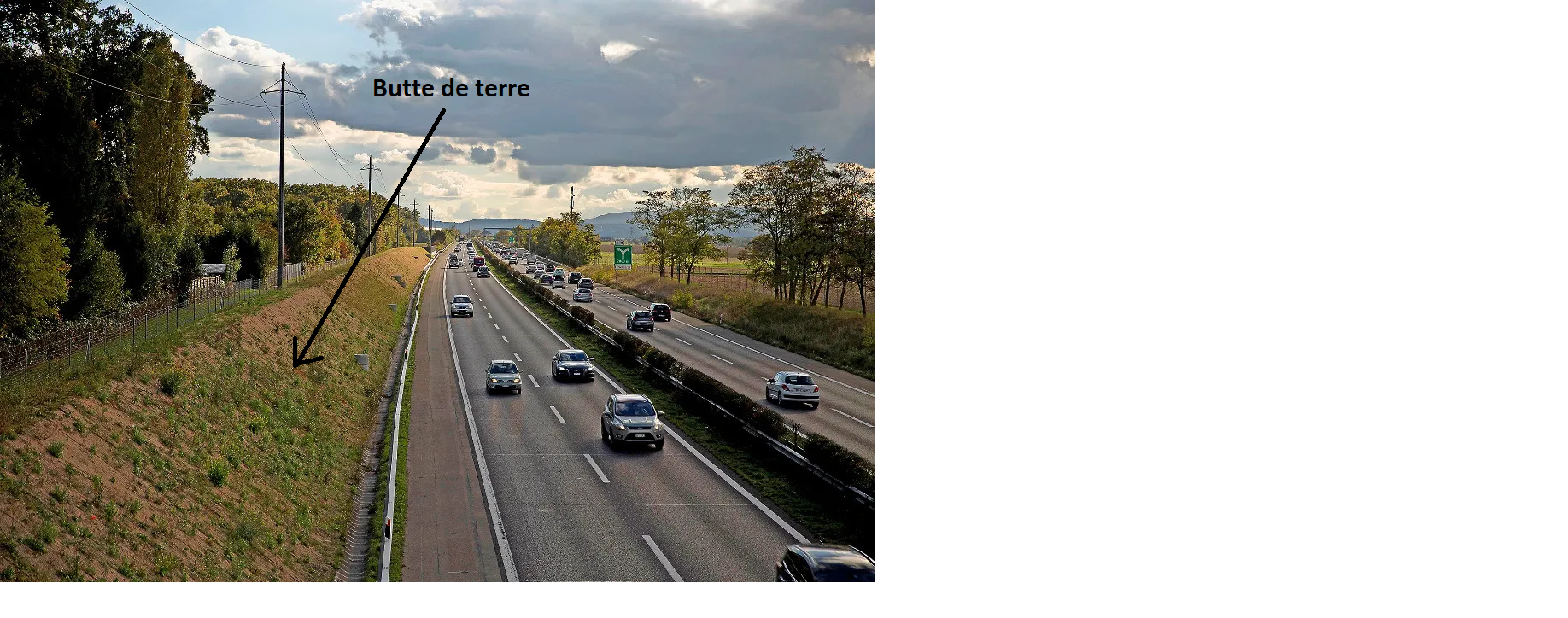 Orienter:
Orienter les batiments et les équipements bruyants par rapport aux batiments et zones sensibles au bruit en utilisant l’effet écran du batiment.
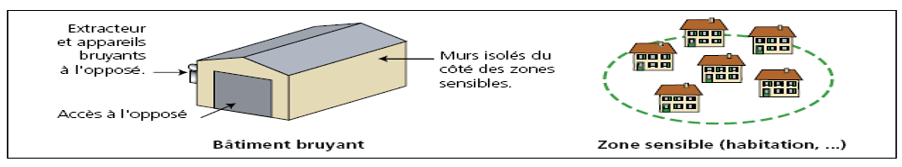 Orienter les logements et les autres batiments sensibles aux nuisances sonores en fonction des sources de bruits existants.
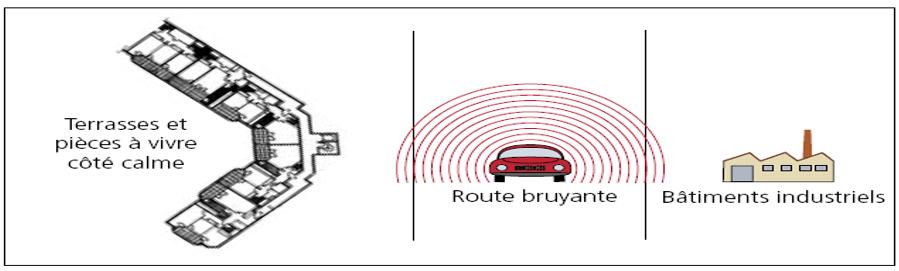 Eloigner
Eloigner les sources de bruit (usines, ateliers, équipements sportifs, discothèque ou salle polyvalente) des bâtiments des secteurs sensibles.
Eloigner les zones d’habitat et les fonctions sensibles au bruit (enseignement, bureaux, établissements sanitaires et sociaux, zones de détente et de loisirs calmes) des sources de bruit.
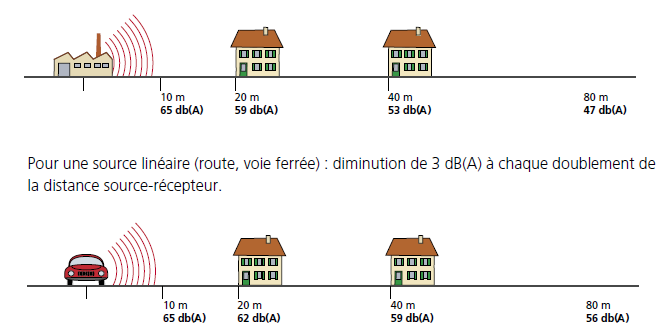 Pour une source ponctuelle (usine, atelier, équipement sportif, discothèque ou salle polyvalente …) : diminution de 6 dB(A) à chaque doublement de la distance source-récepteur.
Pour une source linéaire (route, voie ferrée) : diminution de 3 dB(A) à chaque doublement de la distance source-récepteur.